Continental Drift
Our changing Earth
Continental Drift
Why does our Earth look the way it does?
How did this modern Earth come about?
Was it always the way it is today or was it once different?
If it was different, what caused it to change?

https://youtu.be/AFVwxZFx7ZY 
Watch for misconceptions…
Continental Drift
Continental drift: a Hypothesis suggested by Alfred Wagner, a German meteorologist, that says our continents have moved slowly to their current positions. 
https://youtu.be/ryrXAGY1dmE 
Lets see this in motion: 
https://youtu.be/cQVoSyVu9rk
Continental Drift
Pangaea: Meaning “All Land”, is the term used to describe our Earths continents as one large land mass.
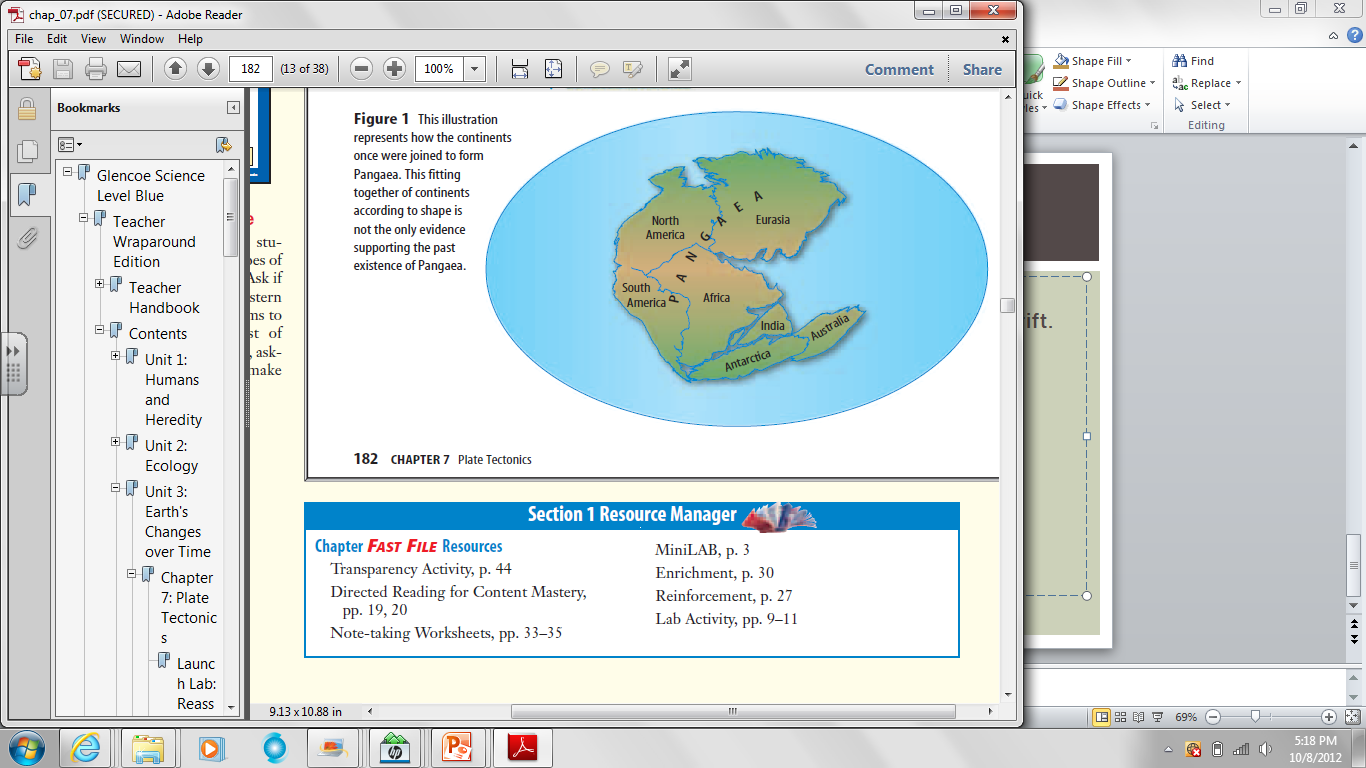 Continental Drift
Do you think that Wagner’s ideas about continental drift was accepted. Why or why not?
Continental Drift
Lets look at some evidence that Wagner used to back up his hypothesis. 
Fossils
Climate
Rocks
Continental Drift
Fossil Clues: Besides the Puzzle-Like fit we saw earlier, fossils provide support for continental Drift.
Identical plant and animal fossils have been found across oceans!
Continental Drift
Continental Drift
Climate Clues: Wagner hypothesized that the ideas that some people could explain with climate changes he explained with drifting continents. 
Examples: Glacial deposits, and fossil records
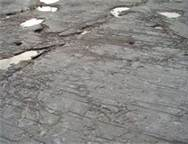 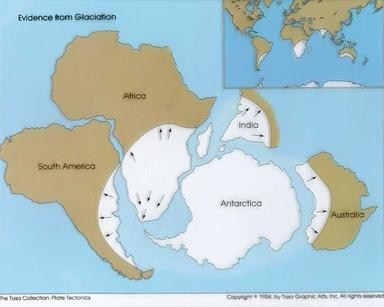 Continental Drift: A closer look!!
Continental Drift
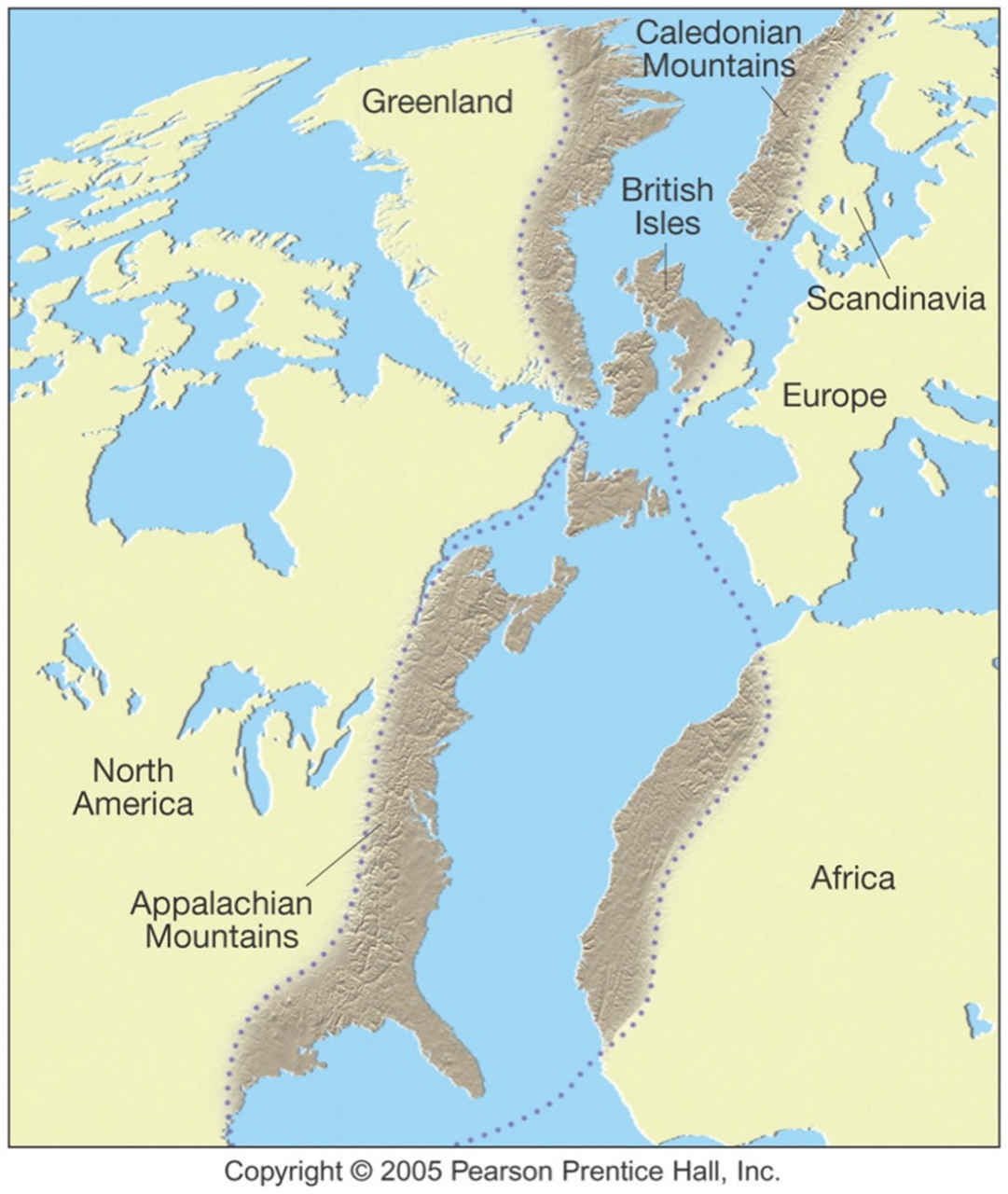 Rock Clues: Similar rock structures are found on different continents. 
Examples: Mountain ranges
Continental Drift
Over view interactive info and animation. http://wosu.pbslearningmedia.org/asset/lsps07_int_biogeography/
As you come in…
Lets review some ideas…

What is the term we use to describe our continents connected into one big land mass?
What are the three pieces of evidence supporting ALFRED Wagner’s  theory!
Theory of Plate Tectonics
This theory that combines seafloor spreading and continental drift is called Plate tectonics
Theory of plate tectonics
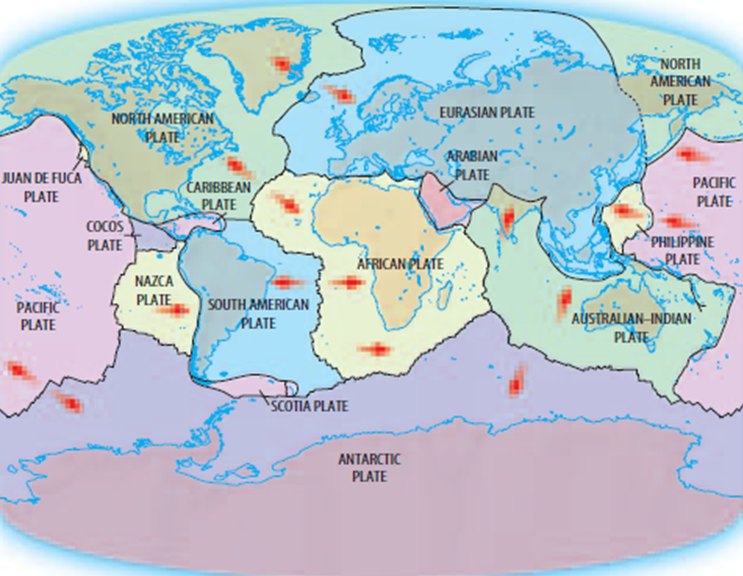 Theory of plate tectonics
So what causes all of these plates to move to begin with??!!
Convection Currents: Process of heating, rising, cooling, and sinking within our earths mantle!
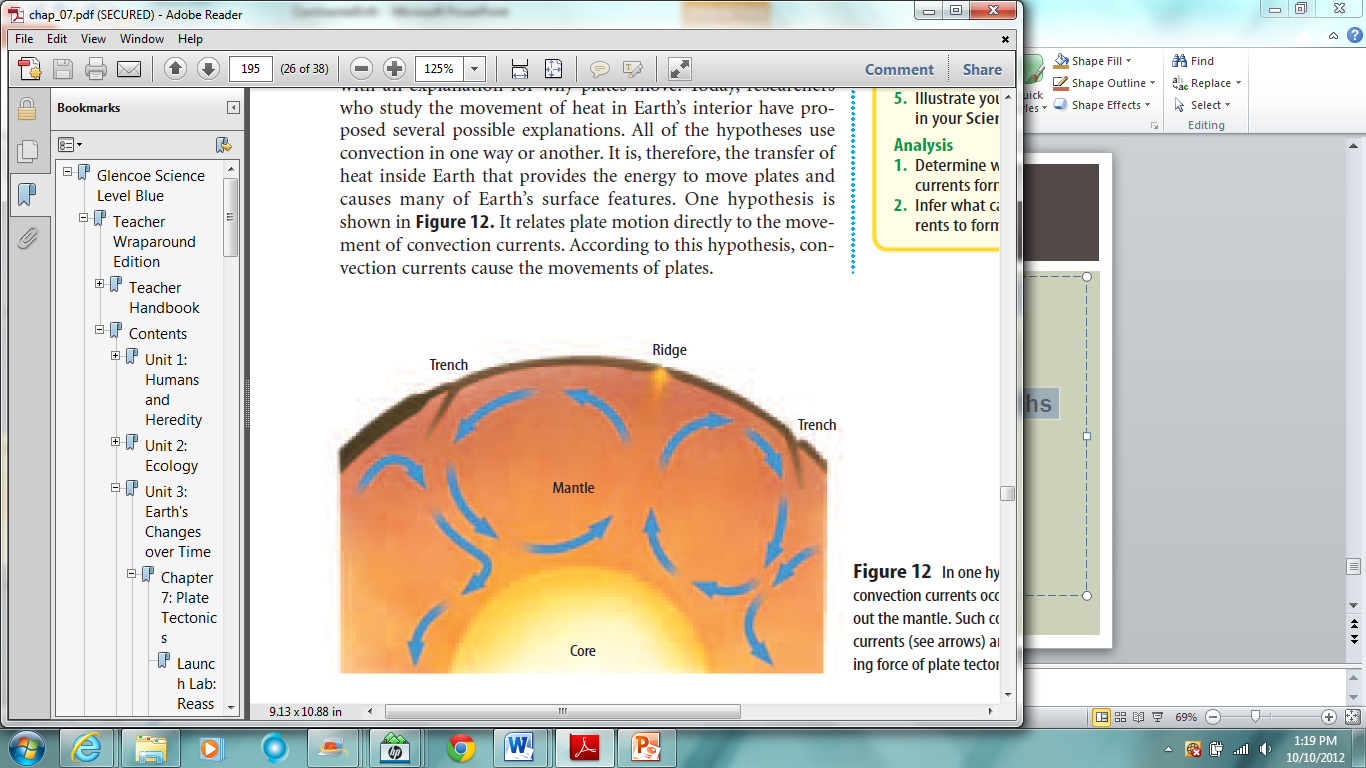 Seafloor spreading
Seafloor spreading: Harry Hess stated that hot, less dense material below Earths crust rises toward the surface at the mid-ocean ridges. Then, it flows sideways, carrying the seafloor away from the ridge in both directions. 










Lets take a closer look: http://youtu.be/6CsTTmvX6mc 
Only until 3:55!!! The rest will be watched during plate tectonics lesson
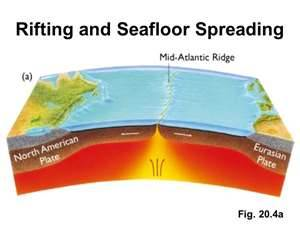 Seafloor spreading
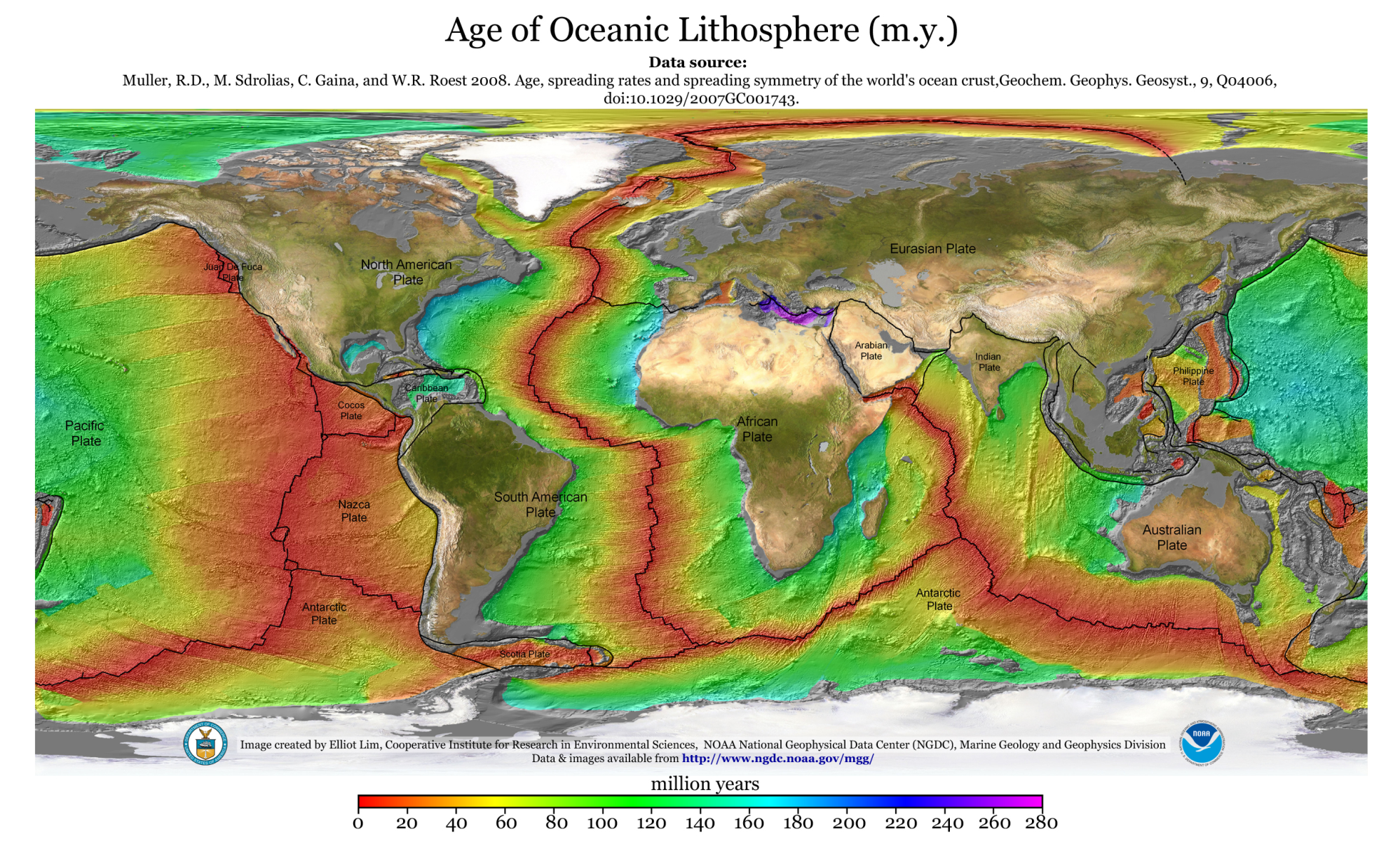 Seafloor Spreading
Magnetic clues supporting seafloor spreading
The magnetic poles currently have magnetic force leaving the south and entering near the north pole. 
This direction switches every thousand-million years!
The proof is in the rock!!
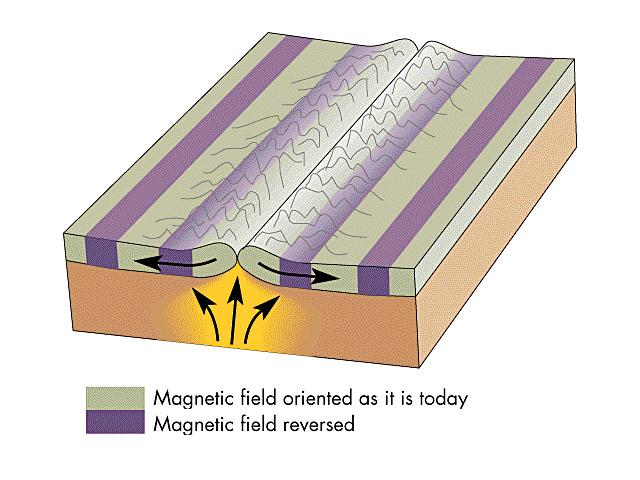 http://youtu.be/YIAXiE8RedA
Seafloor Spreading
Overview
https://youtu.be/GyMLlLxbfa4?list=PLdAgn2D7dQ8W-OcnGzo8vAW-lnohyCc7r Bill Nye
https://youtu.be/oXYAdzmwQsc scary educational
Theory of plate tectonics
Plate tectonics ideas
Earths crust and part of the upper mantle(the lithosphere)  are broken up into sections called plates.
These plates move above the other part of the upper mantle (the asthenosphere) like a raft on water. 



Diagram * You're welcome Emerson 
Theory of plate tectonics
Theory of plate tectonics
There are about 12 main plate boundaries of the lithosphere.
When each plate interacts with the plates that surround it, the result of their movements is seen at the plate boundaries.
Theory of plate tectonics
Divergent Boundary: Plates that are moving apart!
Caused the 
   Mid-Atlantic ridge
   and faults/valleys
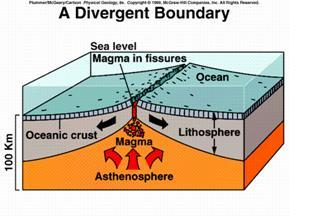 Theory of plate tectonics
There are two kinds of plate boundaries that move together
Convergent Boundary: Plates that move together and collide or submerge.
Causes Mountains
   Volcanoes and 
   Trenches
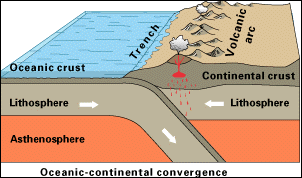 Theory Of plate tectonics
Transform Boundary: When plates slide side by side past one another. 
Causes Earthquakes
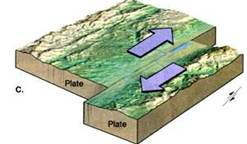 Theory of plate tectonics
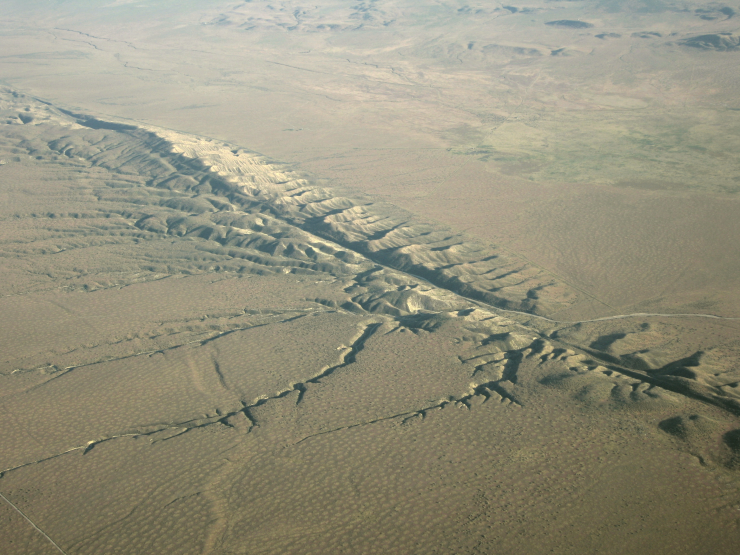 Famous examples.
San Andrea Fault in California

South America Volcanoes

Great Rift Valley
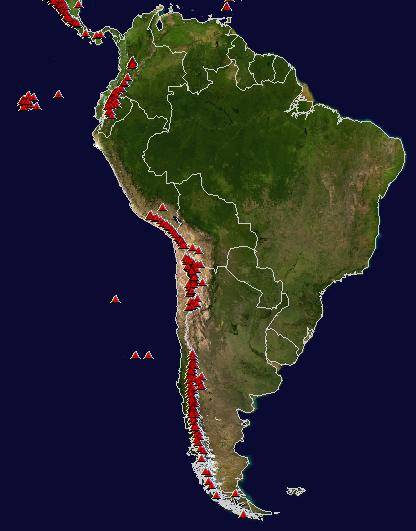 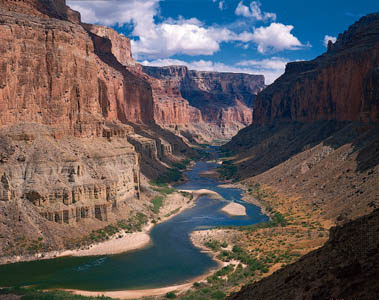 Lets overview these boundaries!!
http://wosu.pbslearningmedia.org/asset/ess05_int_shake/
Crash Course: 3:00-4:00 
https://youtu.be/w-9gDALvMF4?list=PLdAgn2D7dQ8W-OcnGzo8vAW-lnohyCc7r